Hardening of Ice Cream Mix
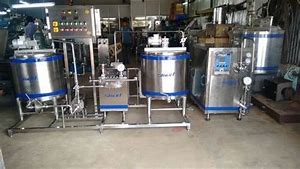 B.K.Singh, Dairy Technology
Ice Cream Hardening
In hardening process, the aim is to reduce the temperature of the product to at least -18° C in the center of the package as quickly as possible. After the ice cream reaches this point, it is only necessary to store it at a uniformly low temperature to prevent ice melting and recrystallization. This process consists of storing ice cream in a blast freezer in order to lower its temperature even further (to -18/-20°C) without stirring it.
All water in  ice cream is not frozen after the final churning process in  ice cream machine (at a temperature of -7/-8°C only 50% of the water has turned into ice), so it needs to bring the temperature of  ice cream down to -14°C for storage in a display counter or even down to -18°C if  want to store it in a freezer.
Objectives of Hardening ice cream
The physical nature of ice cream when drawn from the freezer is such that it is seldom practicable to market it in this form. To freeze more water in the ice cream that has been drawn from the freezer and filled in the container to obtain better consistency to make ice cream stiff enough to hold its shape
Hardening process
After ice cream is drawn from the freezer, it is put into containers to be placed in hardening room. Here the freezing process is continued without agitation until the temperature of ice cream reaches -18°C or lower, preferably -26.1°C (-15°F ). Quick hardening is desirable, since slow hardening favours formation of large ice crystals and a corresponding coarseness of texture.
Factors that affect the rate of hardening
Temperature of blast freezer - the colder the temperature, the faster the hardening, the smoother the product.
Rapid circulation of air - increases convective heat transfer.
Temperature of ice cream when placed in the hardening freezer - the colder the ice cream at draw, the faster the hardening; - must get through packaging operations fast.
Size of container - exposure of maximum surface area to cold air, especially important to consider shrink wrapped bundles - they become a much larger mass to freeze. Bundling should be done after hardening.
Factors that affect the rate of hardening
Composition of ice cream - related to freezing point depression and the temperature required to ensure a significantly high ice phase volume.
Method of stacking containers or bundles to allow air circulation. Circulation should not be impeded - there should be no 'dead air' spaces (e.g., round vs. square packages).
Care of evaporator - freedom from frost - acts as insulator.
Package type, should not impede heat transfer - e.g., styrofoam liner or corrugated cardboard may protect against heat shock after hardening, but reduces heat transfer during freezing so not feasible.
Hardening room & hardeners
Room:
Still air type hardening room
Gravity air type hardening room
Forced air type hardening room
Hardeners:
 Plate / Contact hardeners 
Blast tunnel hardeners 
 Hardening cabinet
Hardening tunnels
Some manufacturers of larger volumes use hardening tunnels that produce an air blast at -34.4 to – 45.5°C for fast hardening. This may or may not contain a conveyor belt and the advantage comes when hardening smaller packages, which can be hardened in about 1 h.
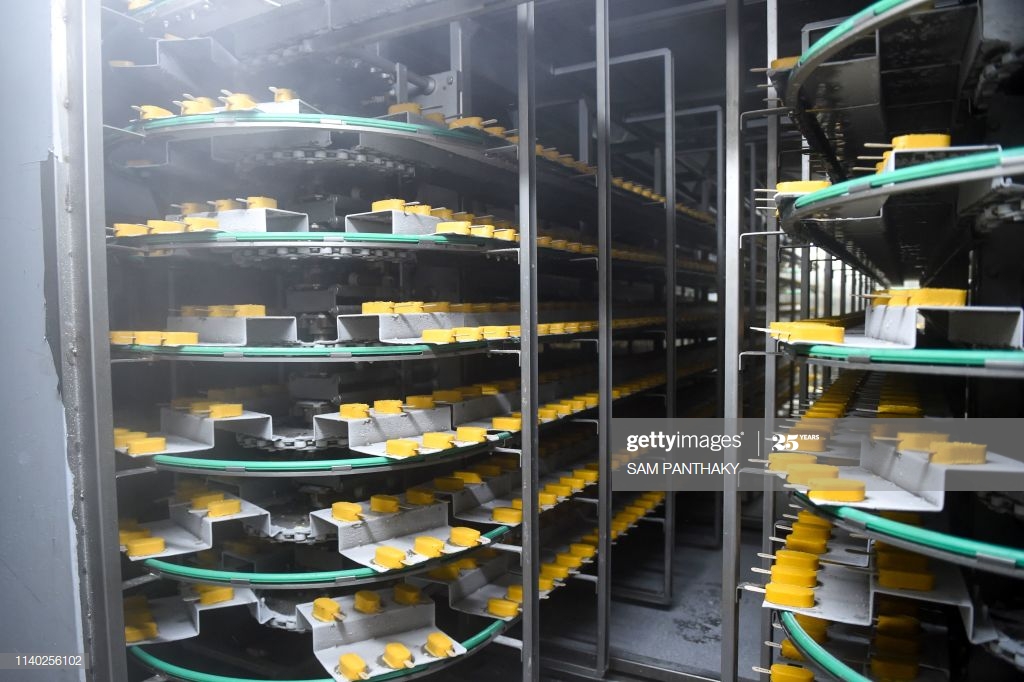 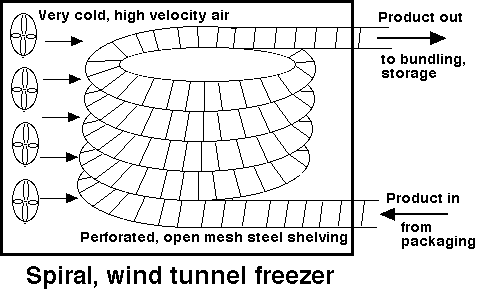 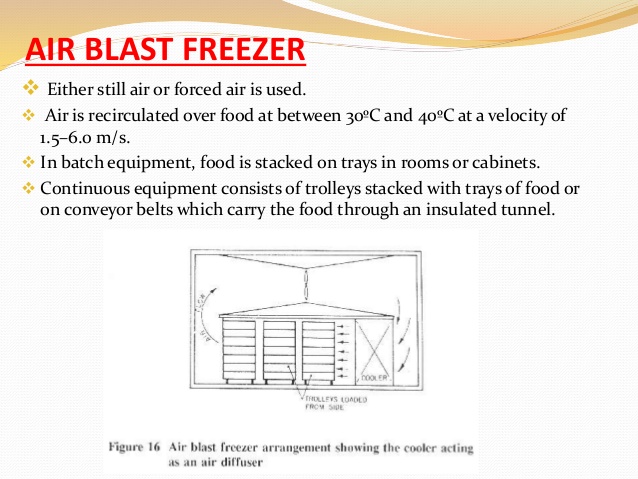 Hardening cabinet
Commercial ice cream hardening cabinets are designed to quickly chill, solidify and store your freshly made ice cream. Ice cream parlors, but particularly creameries require at least one ice cream hardening cabinet for their industrial-sized containers of frozen treats.
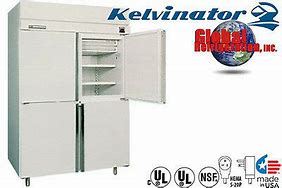 Contact Plate Hardeners
Plate freezers consist of a series of parallel flat plates through which a coolant is circulated. The plates can be mounted either horizontally or vertically. A hydraulic system is used to both open the space between plates for loading and unloading, and to close the plates so that effective contact with the food product occurs during freezing. Spacers or limit stops between plates and a pressure relief valve in the hydraulic circuit can be used to prevent the product being crushed unevenly or excessively flattened during plate closure.
Plate Hardeners
The major advantages of plate freezers are that:
The rate of freezing is high even for packaged products; 
The product has very consistent size and shape and can be easily bulk stacked with high packing density and stability for subsequent transportation; 
They are very compact; 
Infrequent defrosting of the plates is required; 
The total heat load and energy use are lower than for air systems (no fans and less infiltration and air interchange loads); 
If evaporating refrigerant is used directly in the plates, the refrigeration system can operate at a higher suction temperature. 
The major disadvantages of plate freezers are the high capital cost, especially if they are automated to run continuously, and the limitation on product types that can be handled.
Cryogenic Hardening
The most commonly used cryogens are liquid nitrogen (LN2) and liquid carbon dioxide (LCO2). Chlorofluorocarbons (CFCs) such as CFC-12 are no longer in use due to their ozone layer depletion effect. The cryogens have low boiling points, –196°C for LN2 and –79°C for LCO, giving large temperature differences and high rates of heat transfer. Other important properties of such cryogens are that they are colorless, odorless, chemically inert, and nontoxic in normal concentrations. Therefore they are safe for direct contact with food. The product is either sprayed with, or immersed in, the cryogen at atmospheric pressure. Special care must be exercised with CO2 because it forms a low density snow. Cryogenic freezers can operate continuously with the product being conveyed through a tunnel
Cryogenic Hardening
The main advantages of cryogenic freezers are: high rates of freezing achieved by the very cold temperatures and low refrigerant-to-product surface heat transfer resistance (resulting in lower weight loss and higher quality); ease of operation; compact size; low cost of the equipment; rapid installation and start-up; mechanical simplicity; and low maintenance cost. The main disadvantage is the high cost of the cryogens. Cryogenic freezing (or alternatively liquid immersion freezing) can be used for rapidcrust freezing with completion of freezing in an air-blast freezer (often called combined cryomechanical systems).
Nitrogen Refrigerated Hardening Tunnels
LNF is compact, comprises almost no moving parts and is very easy to maintain and clean. It’s clean-in-place (CIP)-compatible but can also be disassembled and sanitized.
Main components of the LNF include the following:•    Liquid feed arrangement to feed the liquid droplets into the pelletizer through feed tubes•    Pelletizer tank with a conical outlet to freeze the pellets in liquid nitrogen at –196 °C•    Motorized agitator to ensure that the liquid nitrogen is constantly moving to prevent agglomeration•    Liquid nitrogen supply valve and control•    Screw conveyor to remove the frozen pellets from the pelletizer tank•    Ventilation system to prevent nitrogen gas escaping into the production room.
LNF
Key benefits include:•  Very quick freezing•  Minimal product loss•  Simple and reliable operation•  Easy to clean•  Free flowing product.
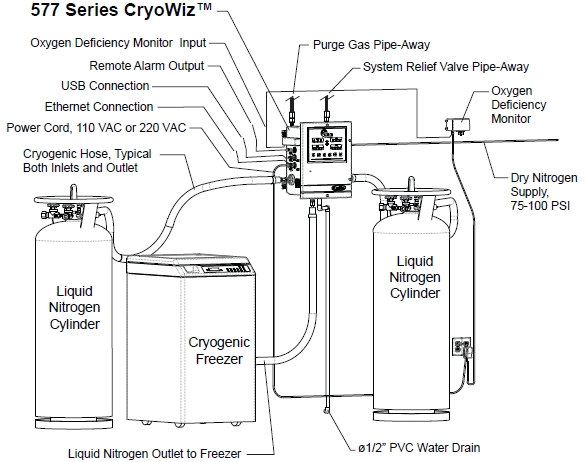 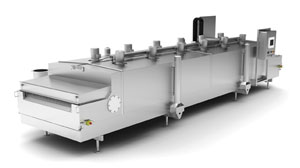 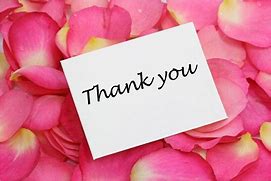